Государственное учреждение образования «Будянская средняя школа»
Волонтерский  отряд «Позитив mp3»
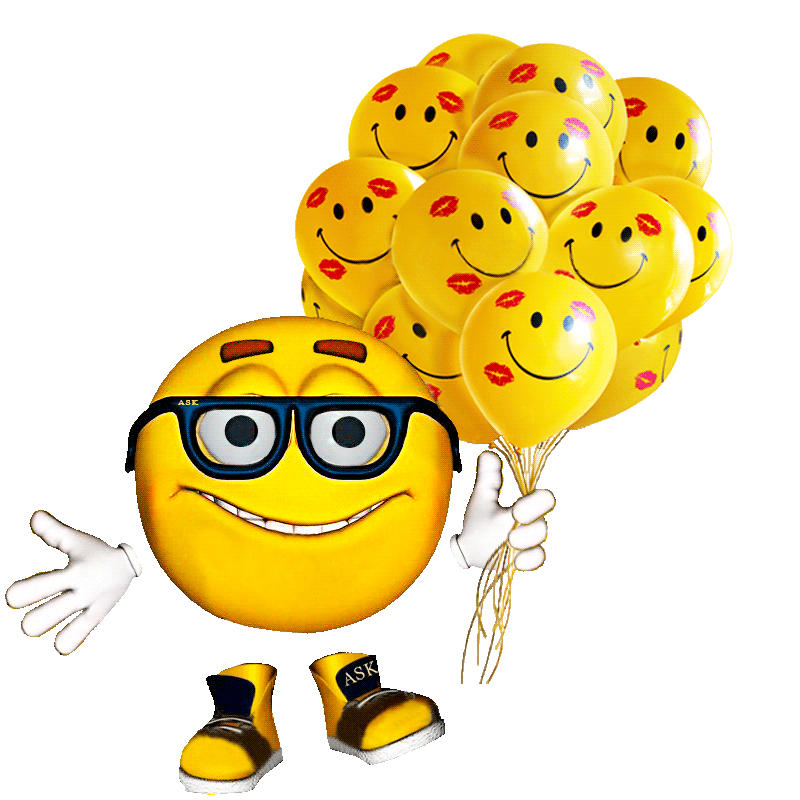 «Какая огромная сила – коллективное чувство ласки и доброты, коллективной доброжелательности. Оно, как бурный поток, увлекает самых равнодушных».   В.А. Сухомлинский
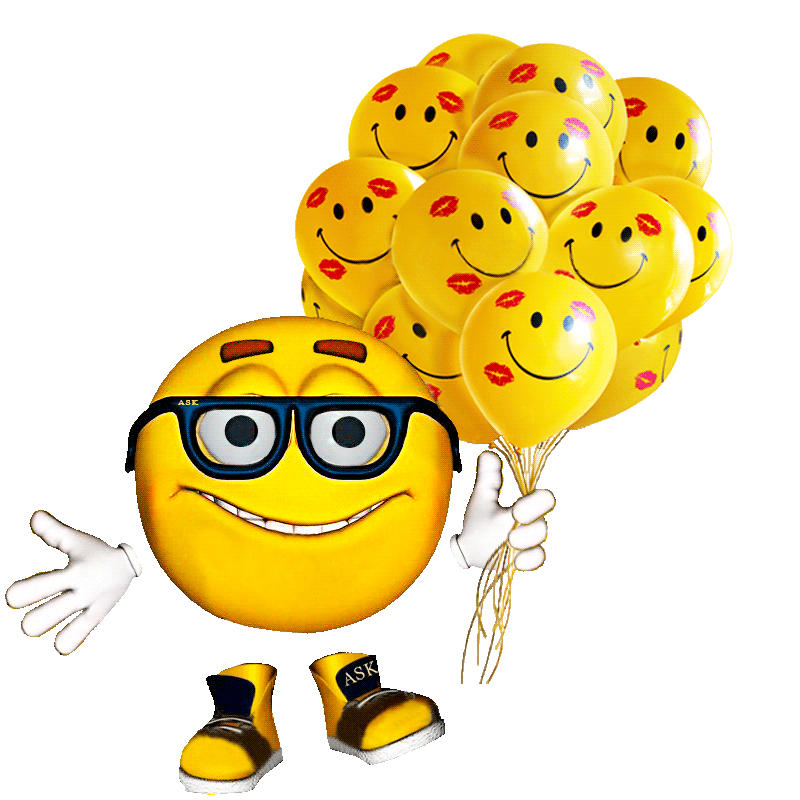 Кто такие волонтеры?
Волонтеры – это люди, безвозмездно отдающие свое время и силы на благо других людей. Волонтером или добровольным помощником может быть каждый! Главное условие – это любовь к людям, доброе сердце и немного свободного времени.
Волонтерский отряд «Позитив mp3»
был создан в апреле 2000 года в  Будянской СШ на добровольной
основе учащихся. Количество участников отряда составляет 
16 человек разного возраста и объединяет учащихся 8-11 классов. 
Командир отряда - Мицкевич Дарья - учащаяся 9 класса.
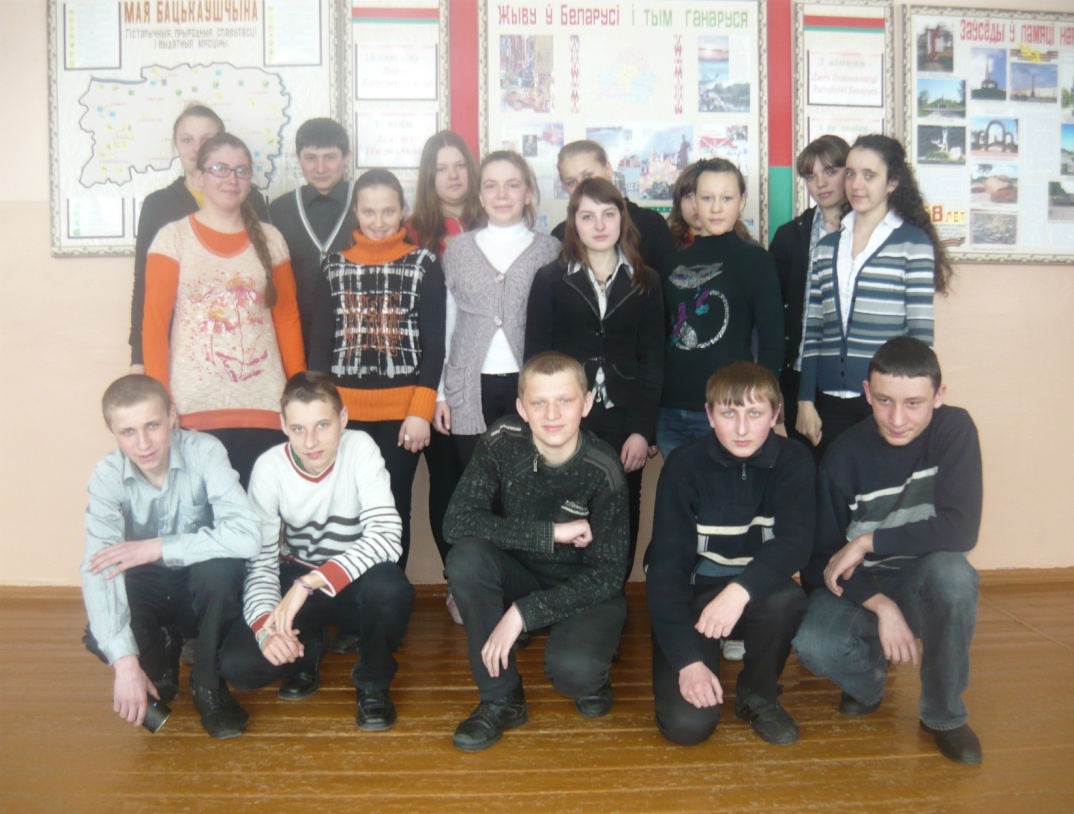 Задачи работы отряда «Позитив mp3»:
сделать вместе много добрых и полезных дел для нуждающихся людей, окружающей среды аг. Красная Буда;
привлечь внимание общественности к важной роли волонтеров в обществе;
пригласить к участию в добровольческом движении как можно больше человек всех возрастов.
Законы волонтерского отряда «Позитив mp3»
Правды: помни, правда нужна не только тебе, но и людям находящимся около тебя;
Добра: будь добр к ближнему и добро вернется к тебе;
Дела: если делаешь дело, то только доброе и нужное. Любое дело доводи до конца;
Дружбы: уважай взгляды товарищей, будь верен дружбе;
Памяти: народ, забывший свою историю, умирает, помни историю своего народа.
Самоуправление отрядом осуществляют:
командир отряда;
заместитель командира отряда;
пресс-центр;
спортивный сектор;
трудовой сектор;
культурно-массовый сектор.
Акция «Добрая дюжина»
Операция «Радость малышам» - 1-6 классов.
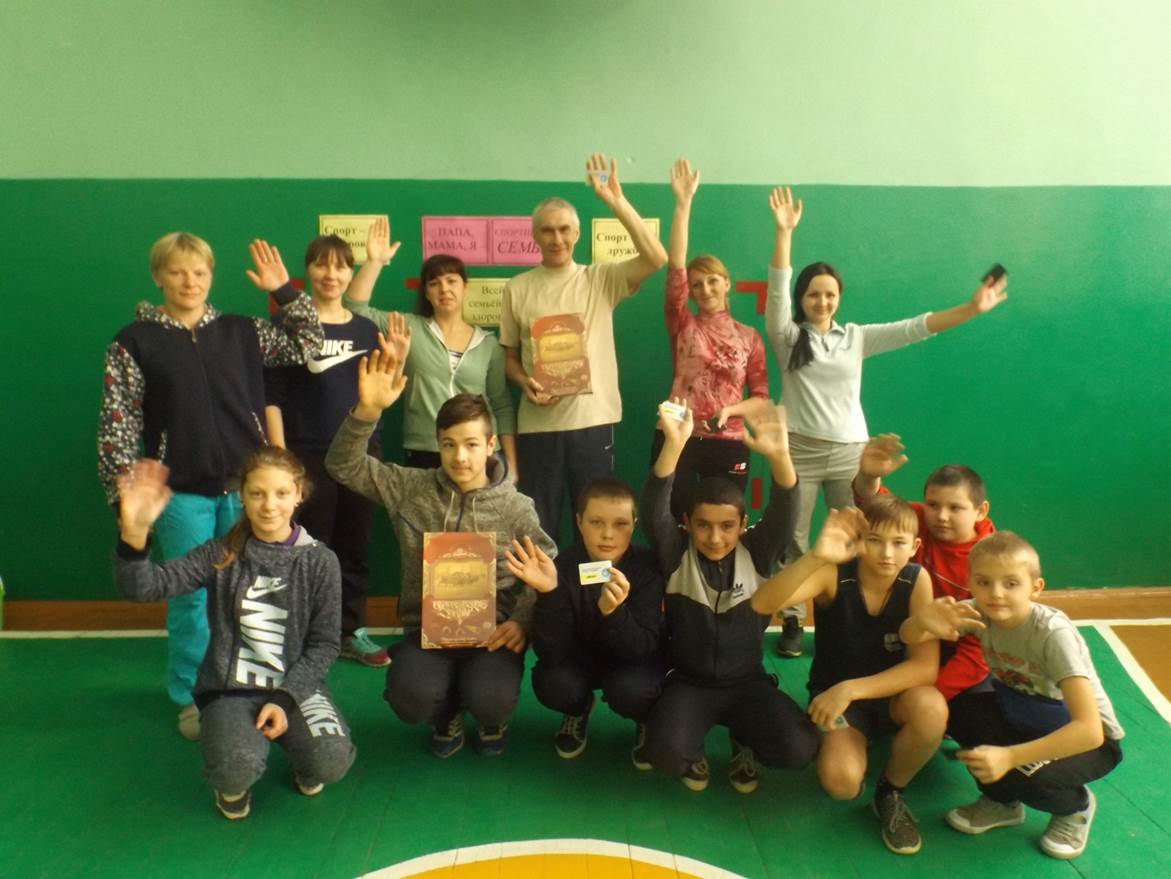 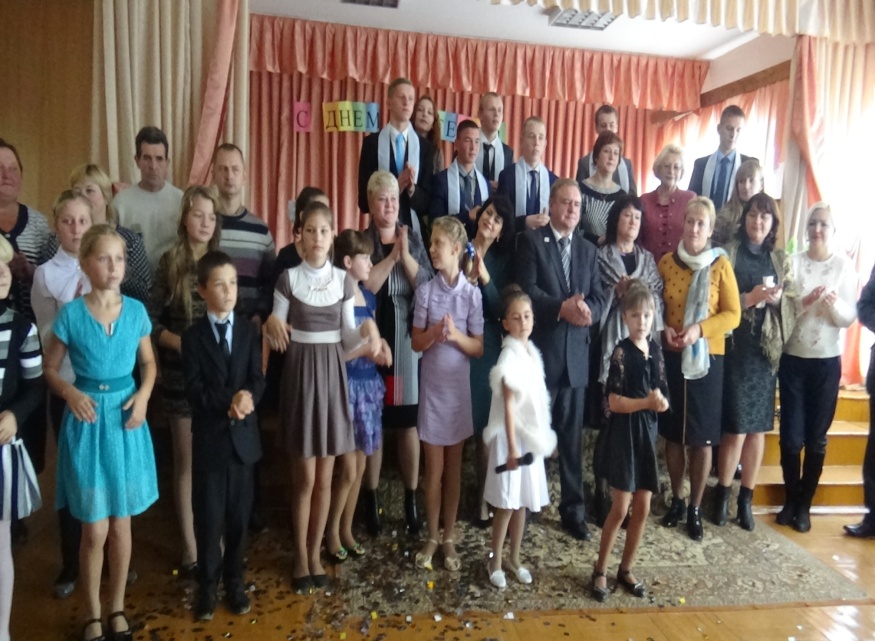 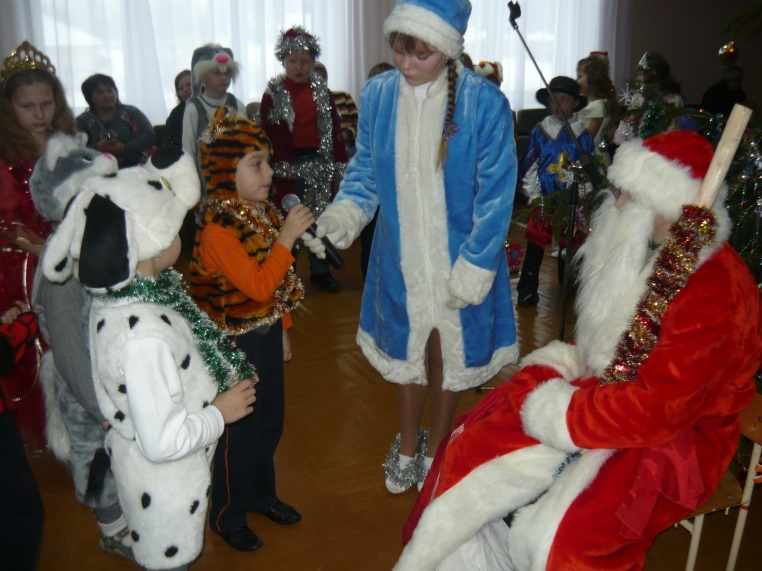 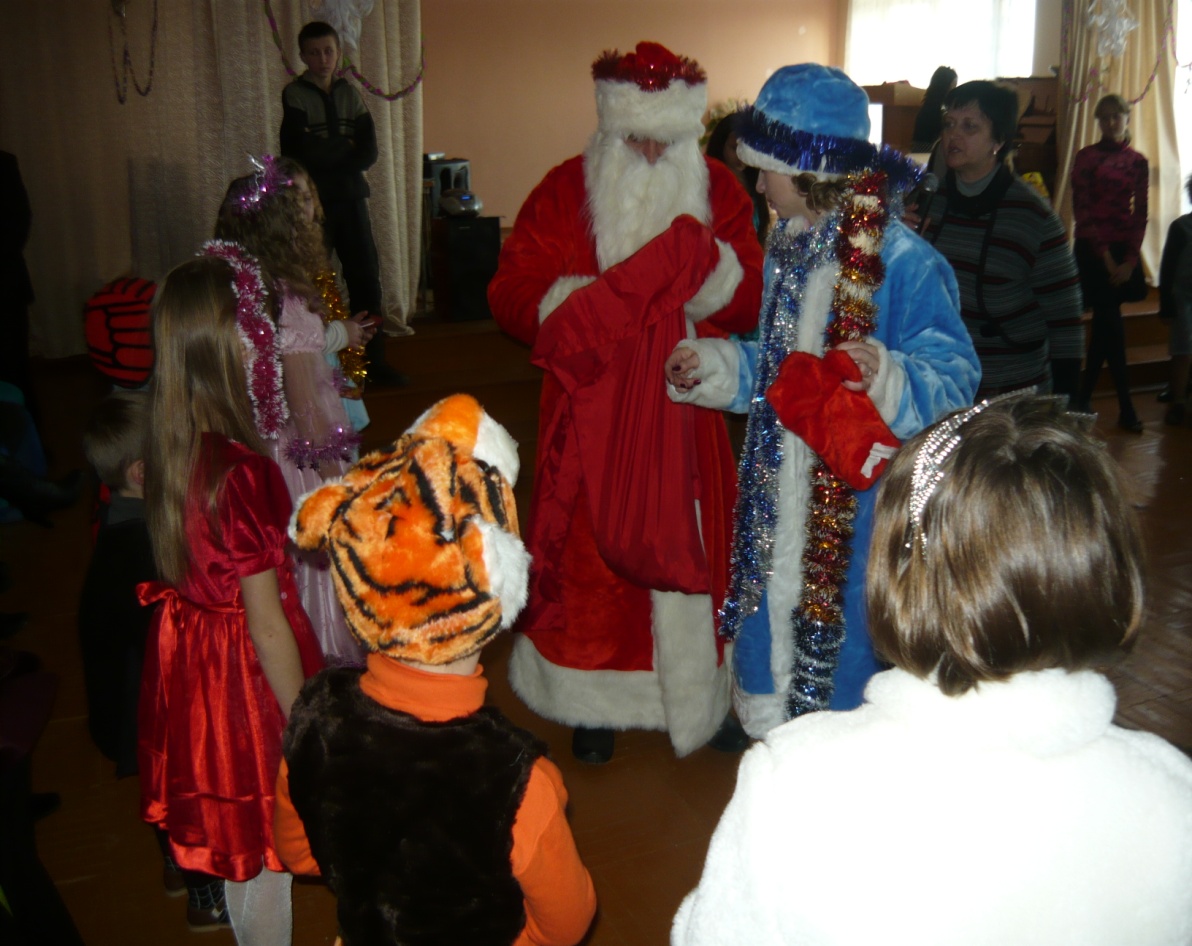 Операция «Дом без одиночества» (ко Дню инвалида):* встреча с детьми-инвалидами на дому;* конкурс «Новогодняя игрушка»
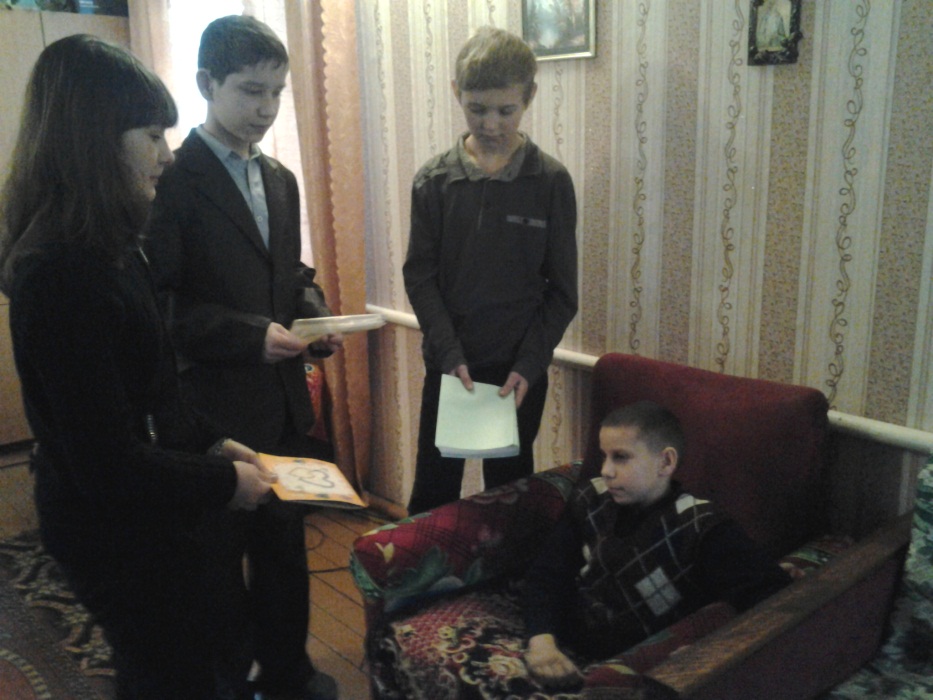 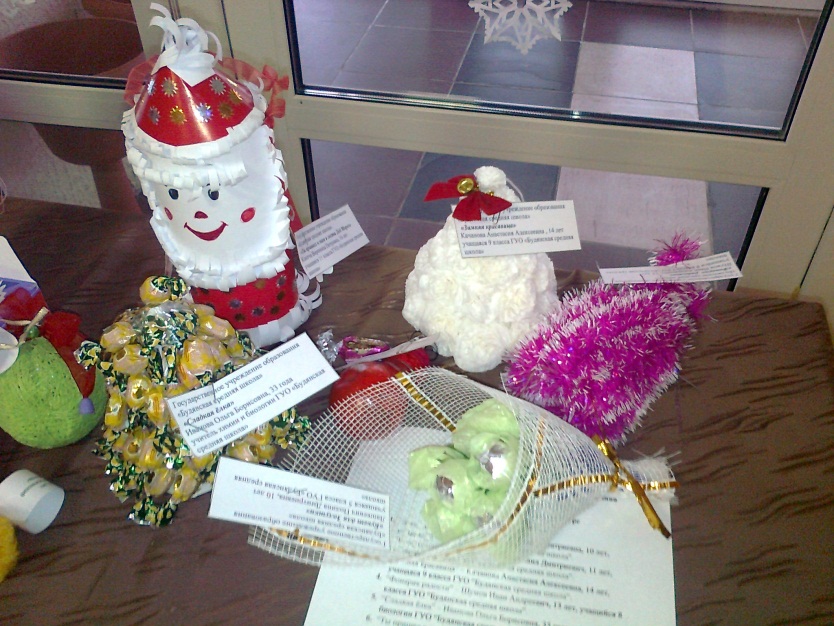 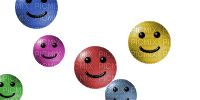 Акция «Чудеса на Рождество»
сбор новогодних подарков (канцелярские товары, конфеты, игрушки и др.); 
изготовление «Красных рукавичек» с новогодними и рождественскими пожеланиями;
подготовка праздничных программ для поздравления с Новым годом и Рождеством;
передача подарков семьям, состоящим в СОПе, многодетным семьям, детям-инвалидам.
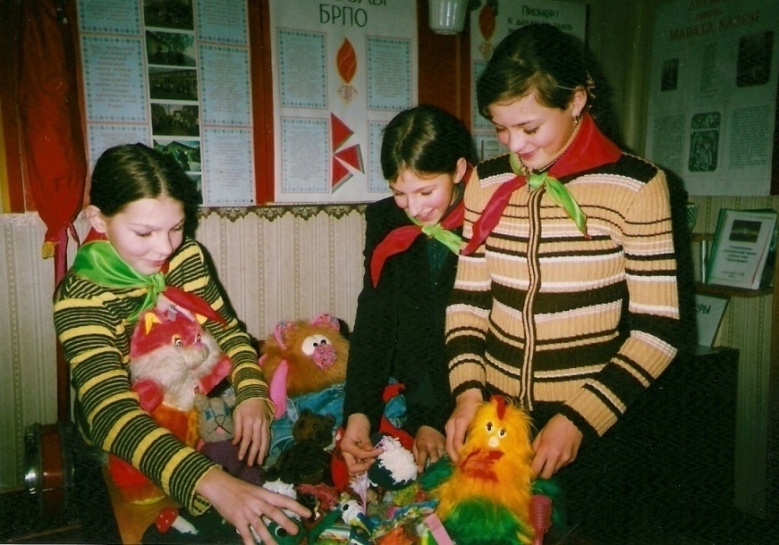 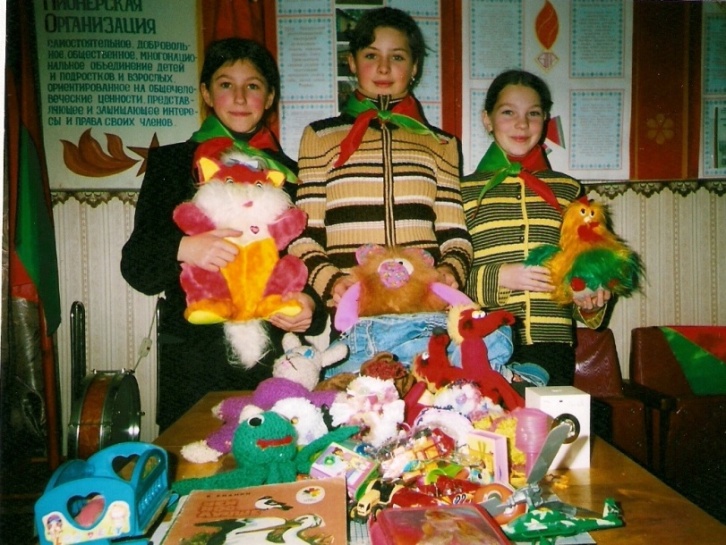 Акция «Красная рукавичка»
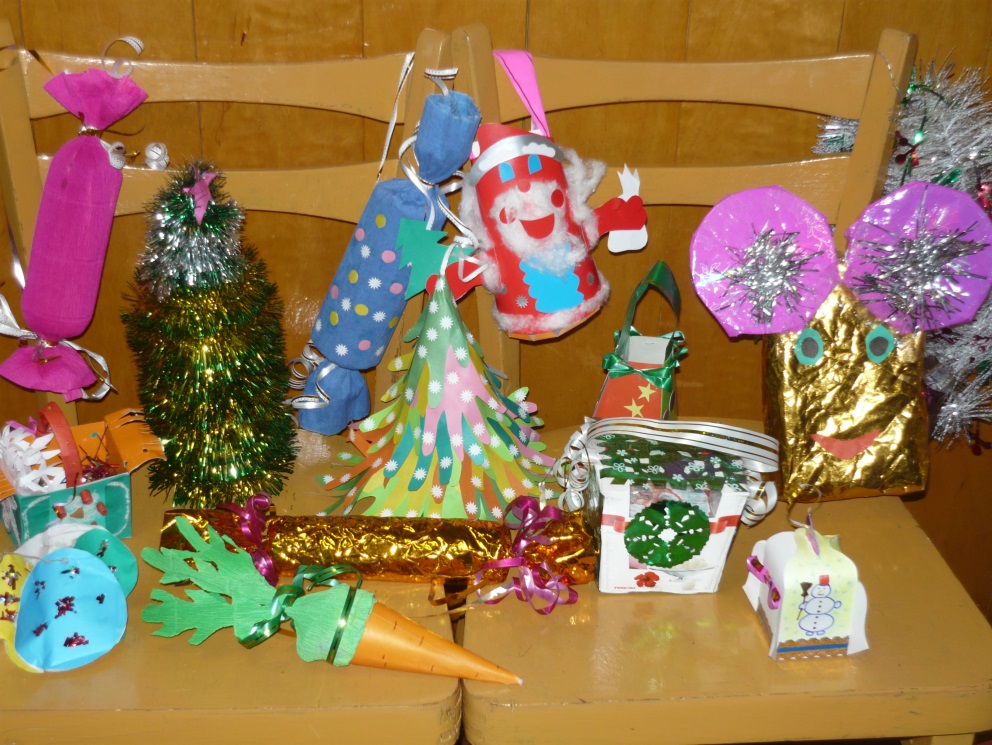 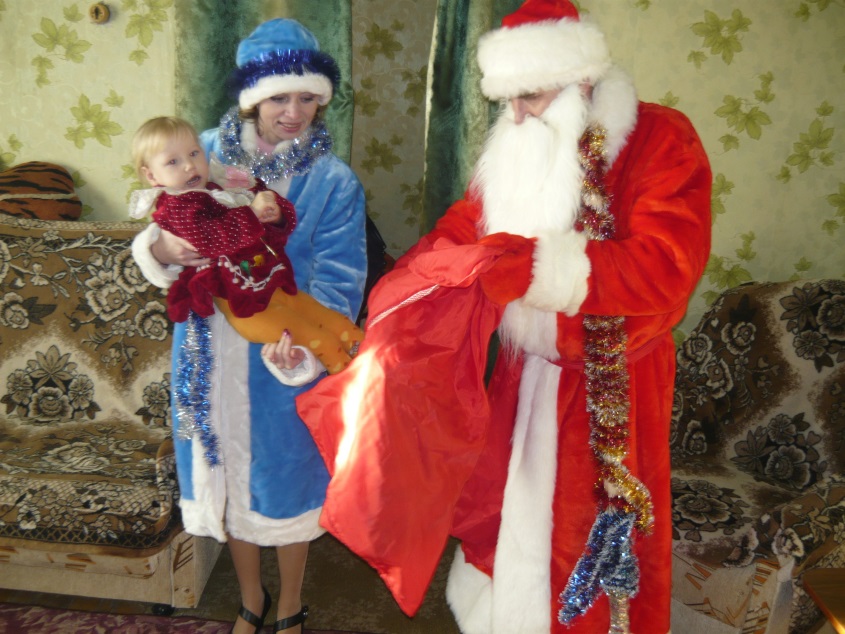 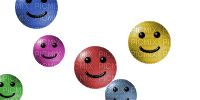 Весенняя Неделя Добра«Заботой согреем сердца»
Рейд-поиск «Чистые улочки»;
Трудовой десант «Весна пришла – весне дорогу!» (уборка и благоустройство территории школы, памятника);
Операция «Помогите  птицам» (изготовление скворечников);
Субботник
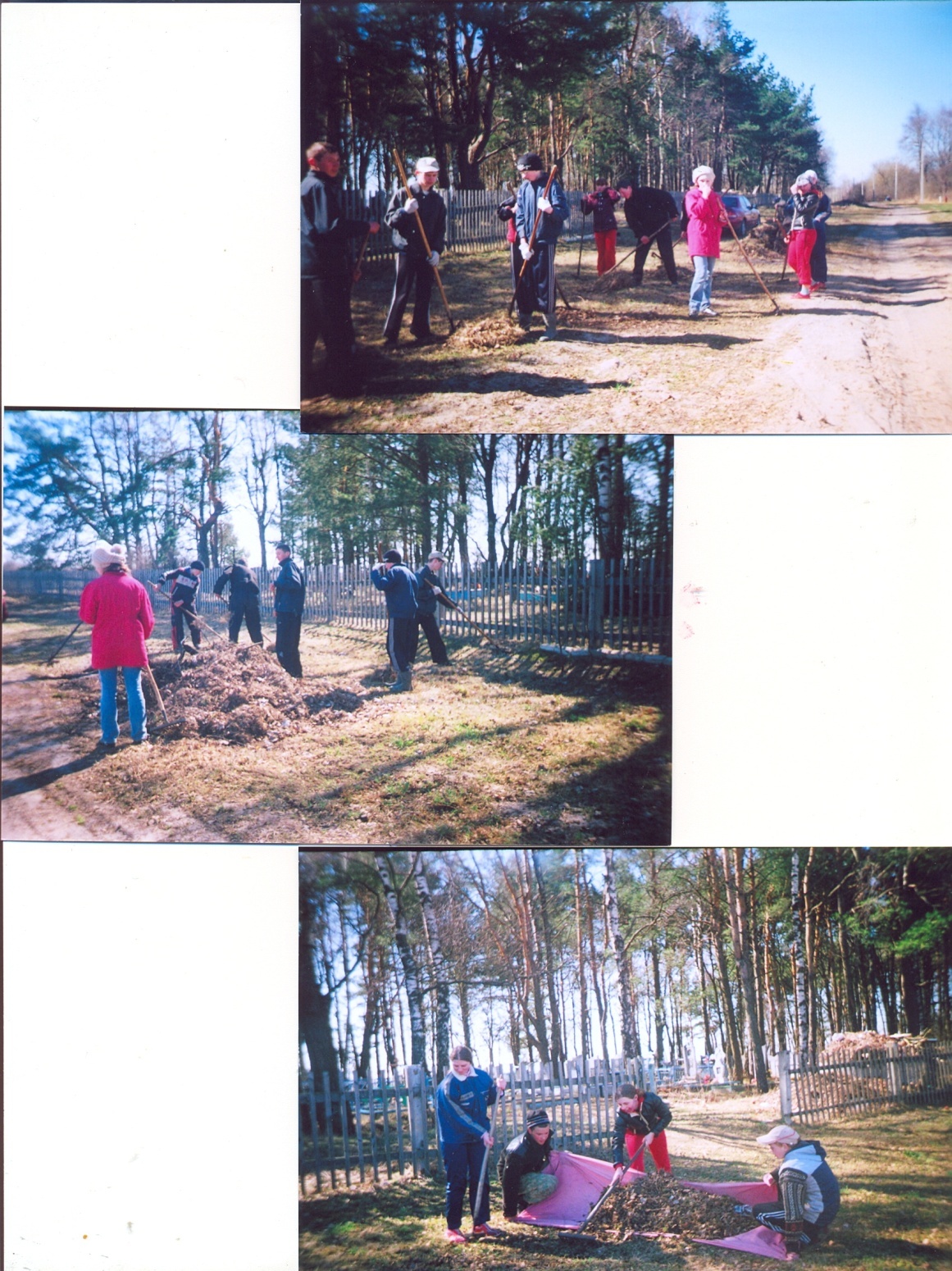 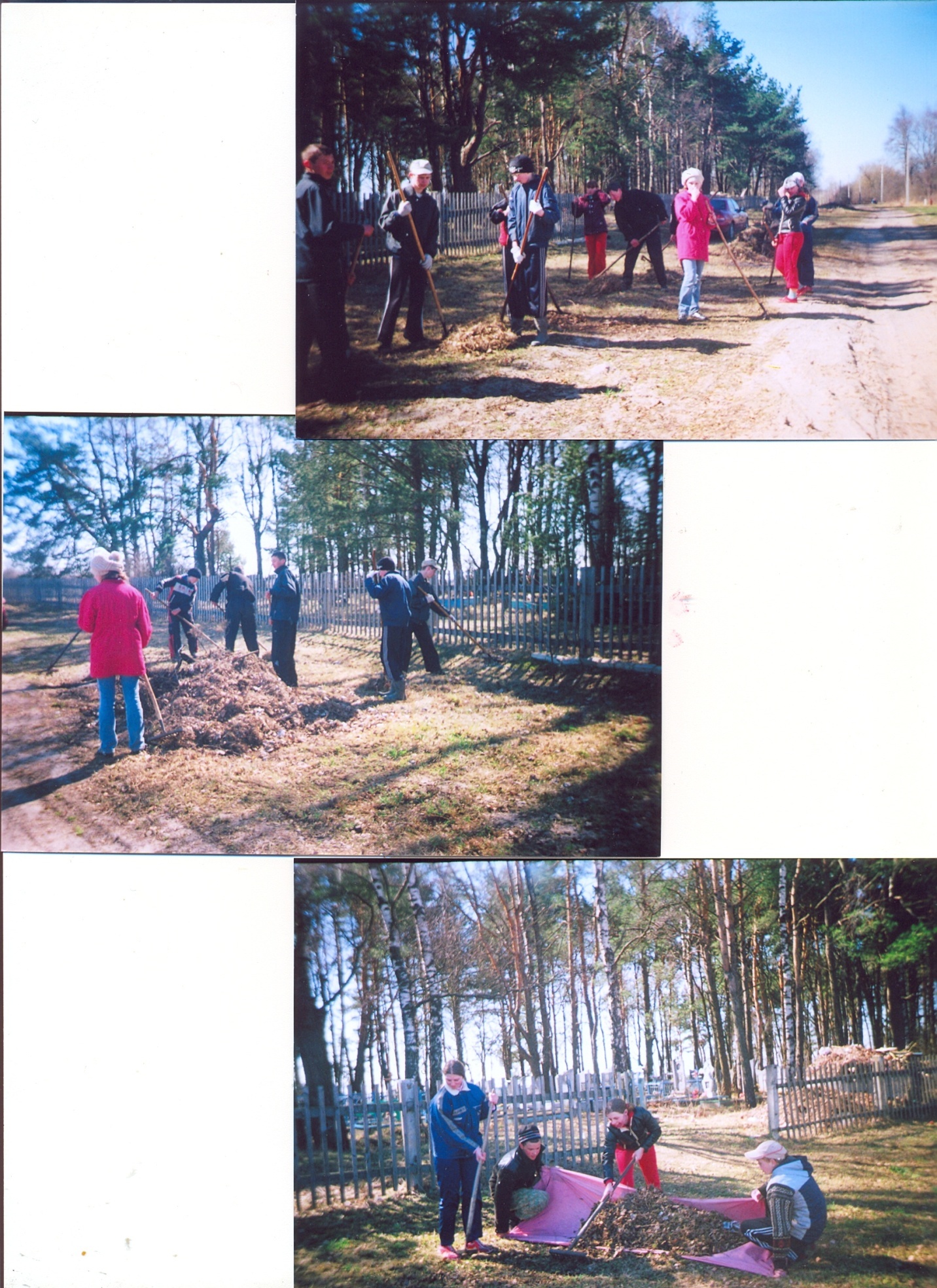 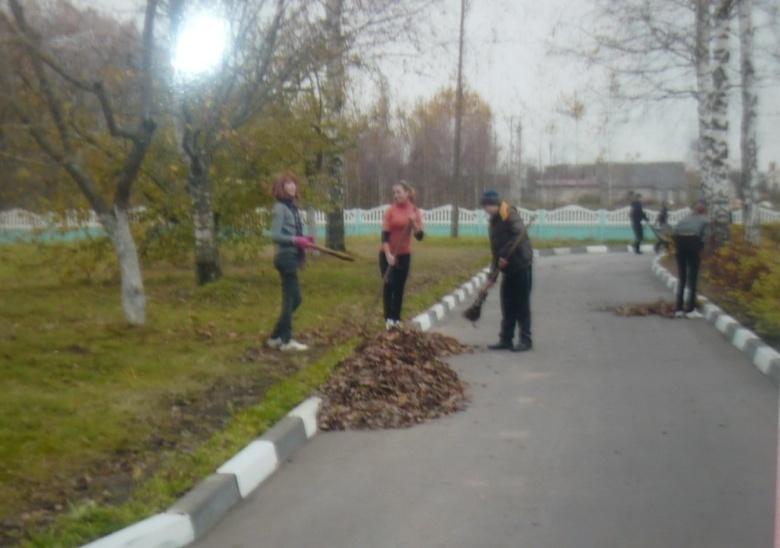 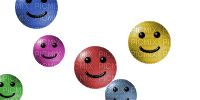 Акция «Если хочешь быть здоров» (пропаганда здорового образа жизни)
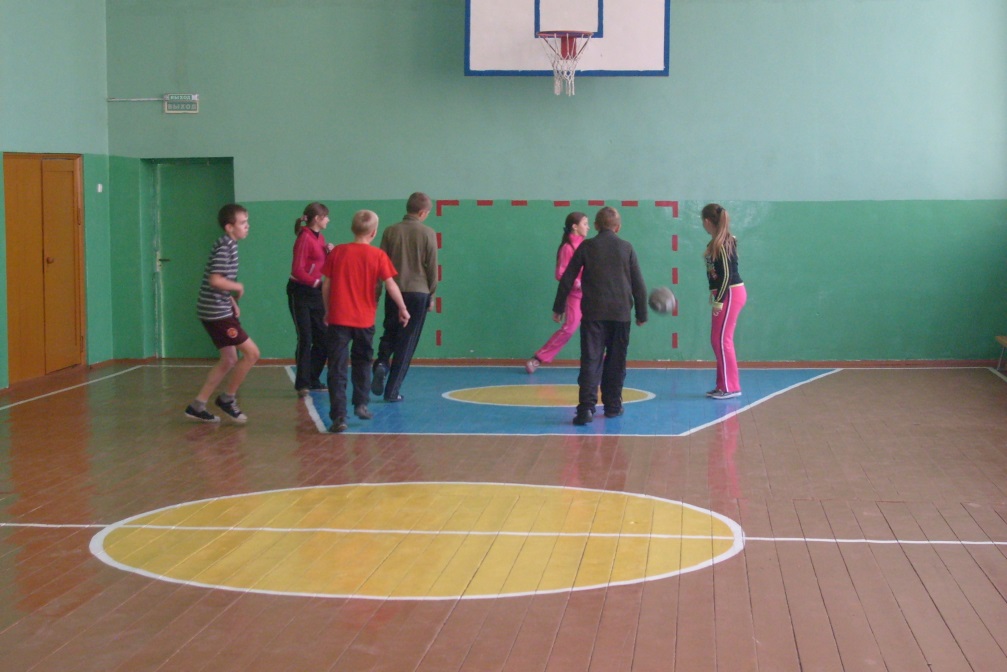 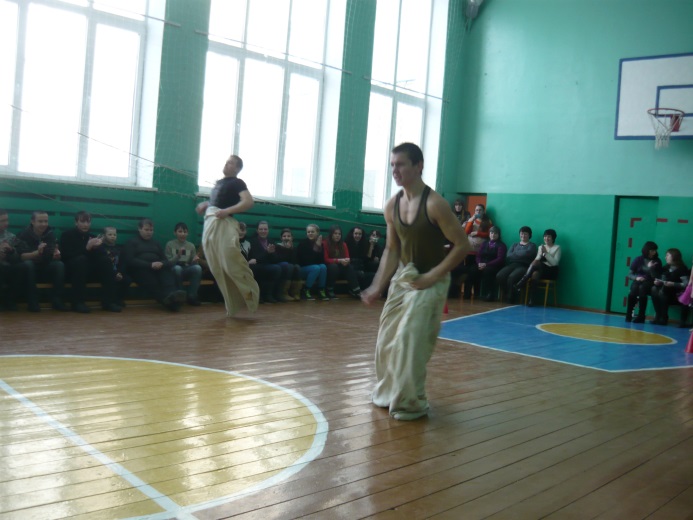 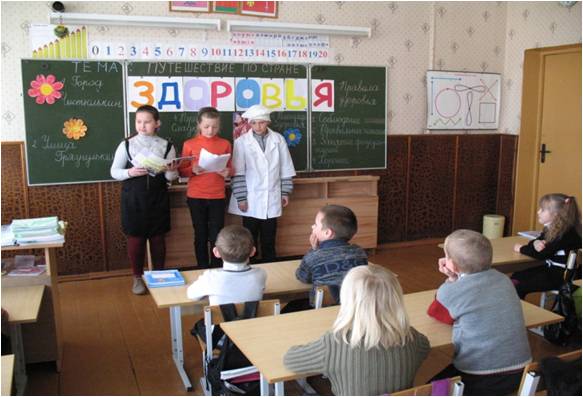 Акция «С добром в каждый дом!»  (оказание помощи одиноким, престарелым  людям)
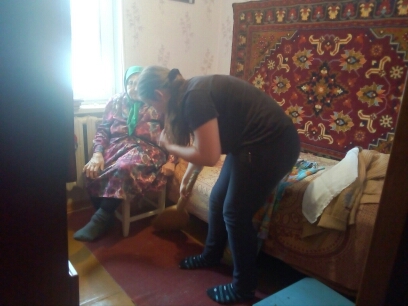 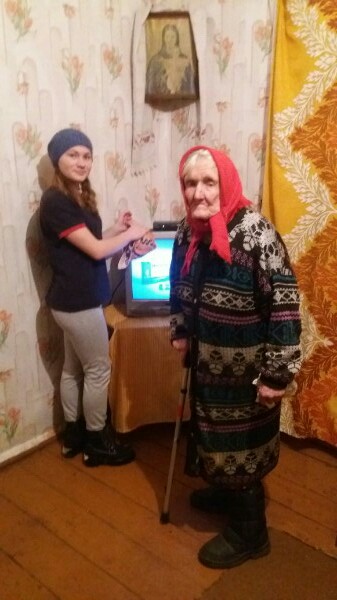 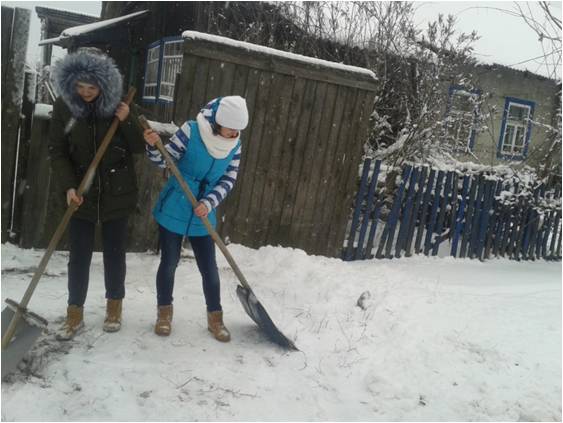 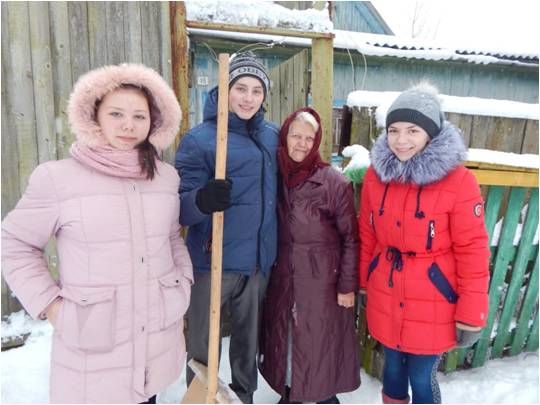 Благоустройство памятника в рамках акции «Обелиск»
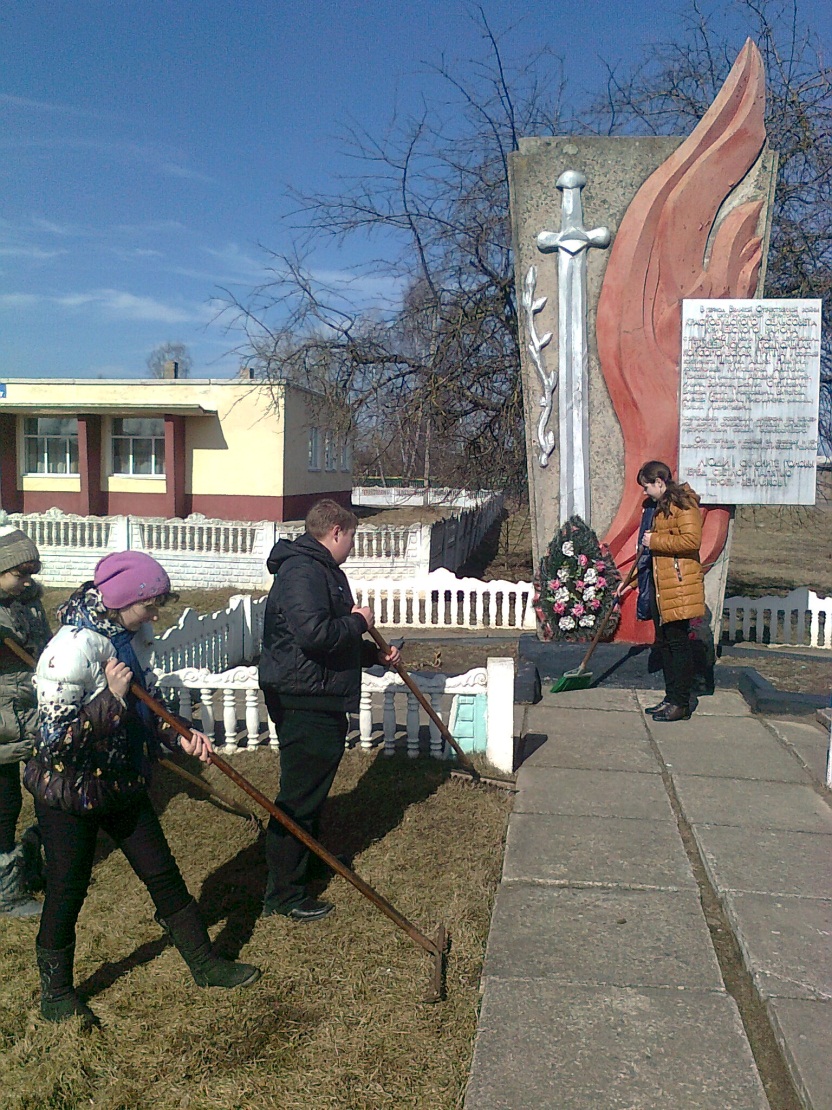 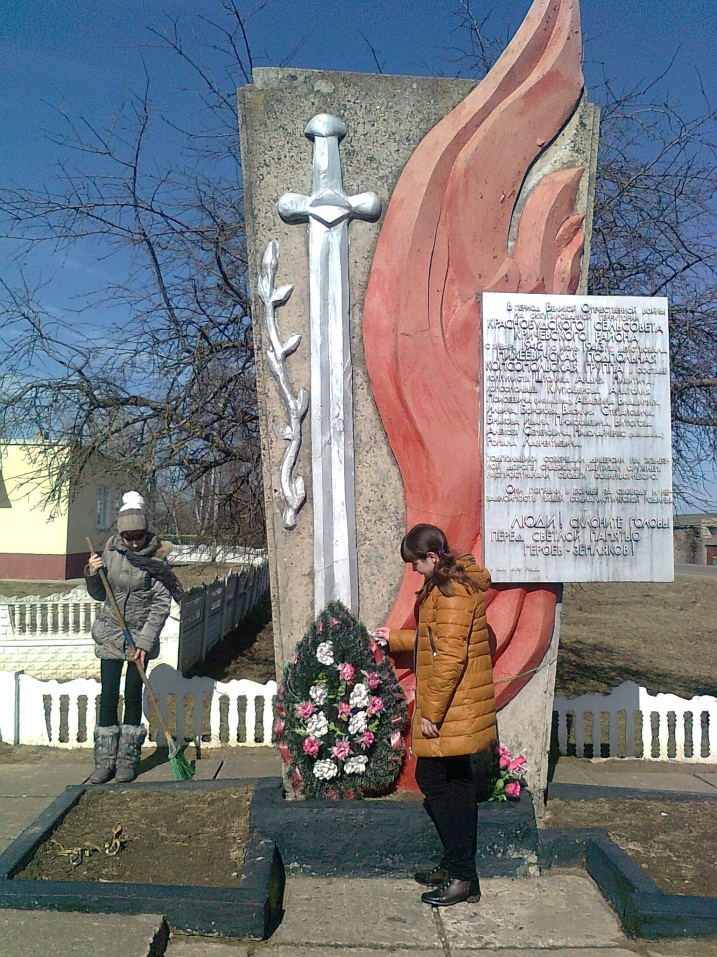 Вахта памяти, посвященная Дню Победы и Дню Независимости Республики Беларусь
Результативность деятельности волонтерского отряда «Позитив mp3»
За время работы отряда  «Позитив mp3» значительно возросло количество подростков, охваченных профилактическими мероприятиями и акциями;
Работа в добровольческой команде позволила участникам лучше определиться с выбором будущей профессии, ребята приобрели опыт общения, новых друзей;
Реализация социально полезной деятельности на базе своей школы способствует росту чувства самоуважения, ответственности за собственное поведение, что помогает налаживанию взаимоотношений с педагогическим коллективом;
Положительная оценка деятельности добровольцев со стороны сверстников и педагогов стимулирует их желание к выбору активной жизненной позиции, повышению самооценки подростков и продолжению деятельности по пропаганде здорового образа жизни.
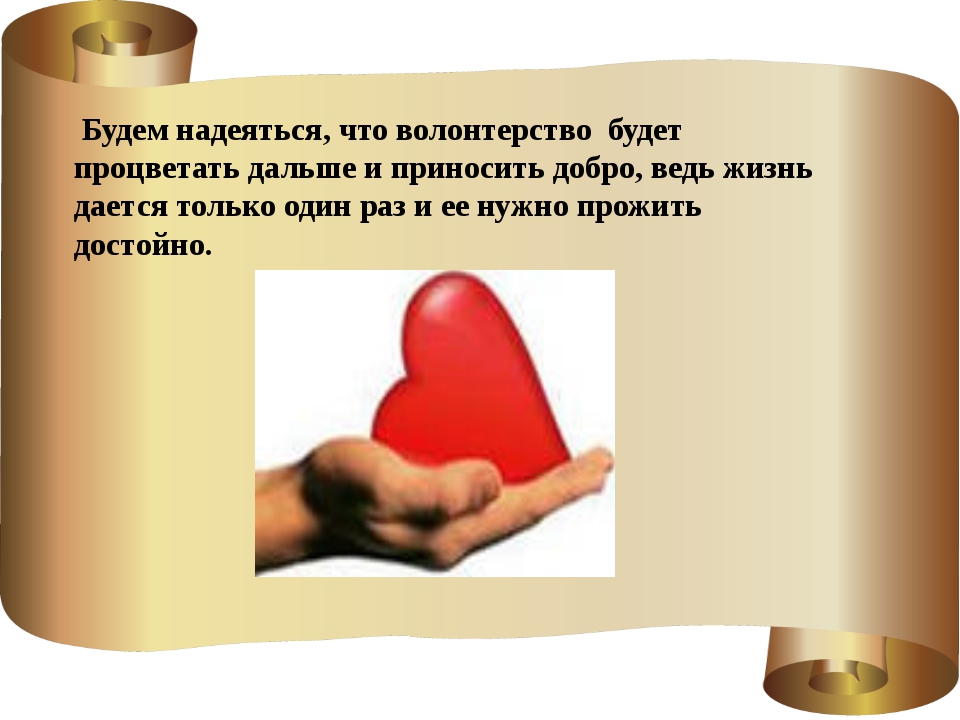 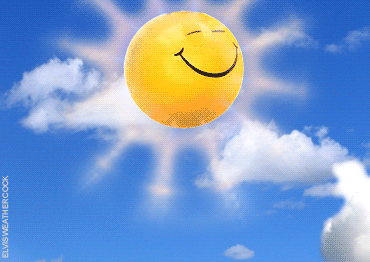